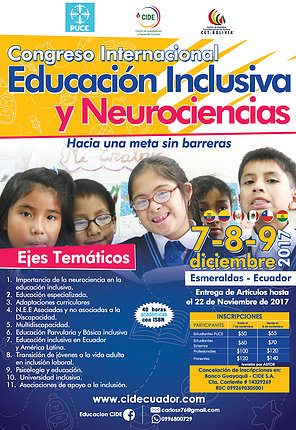 ESTUDIANTES CON DISCAPACIDAD Y LA UNIVERSIDAD: UNA RELACIÓN SINÉRGICA
PONENTES

Mg. FREDIS FRANCO-PESANTEZ

Mg. TERESA MARIA ALVARADO ESPINOZA

CRISTINA MADELAINE FREIRE ARCE
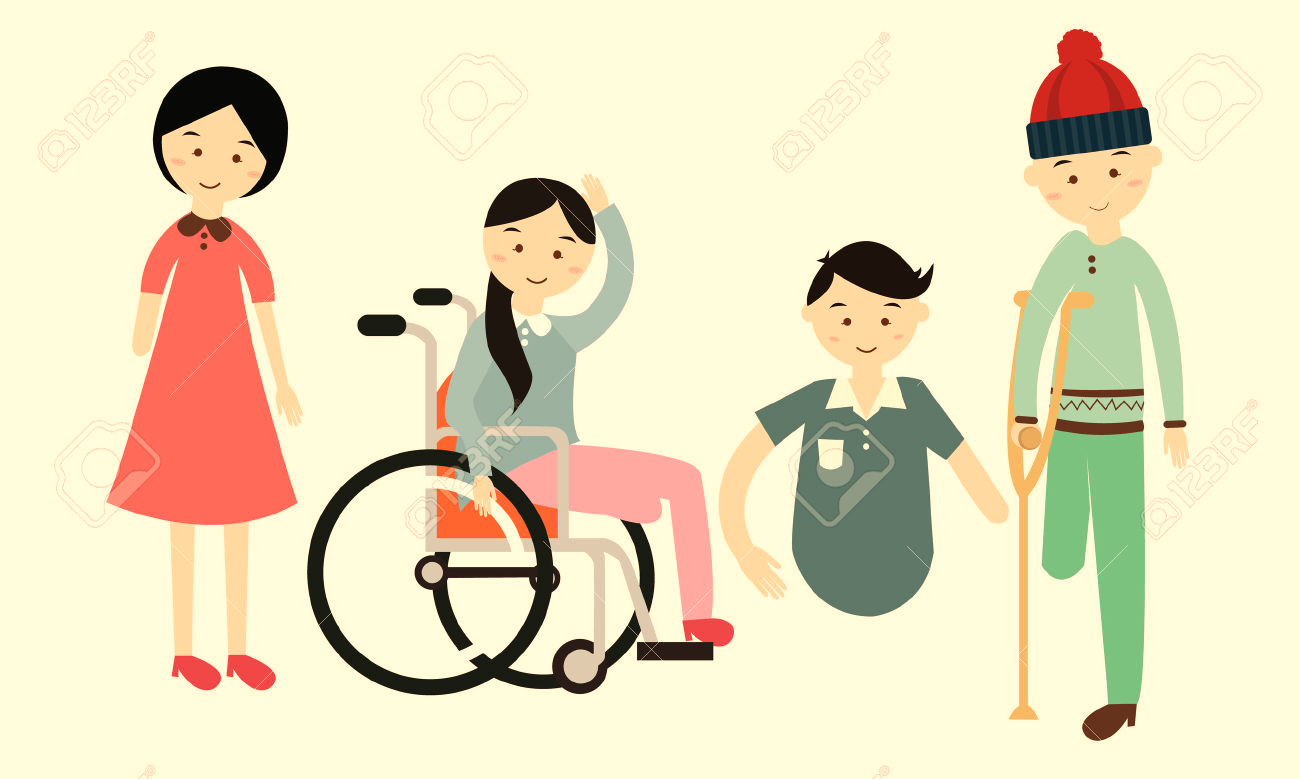 ESMERALDAS-ECUADOR
INTRODUCCION
Educación inclusiva
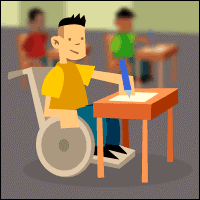 UNIVERSIDAD INCLUSIVA
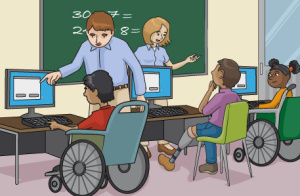 La universidad inclusiva busca impregnar la cultura organizacional de la comunidad universitaria, así como las políticas educativas y las prácticas de enseñanza-aprendizaje, para personas con discapacidad.
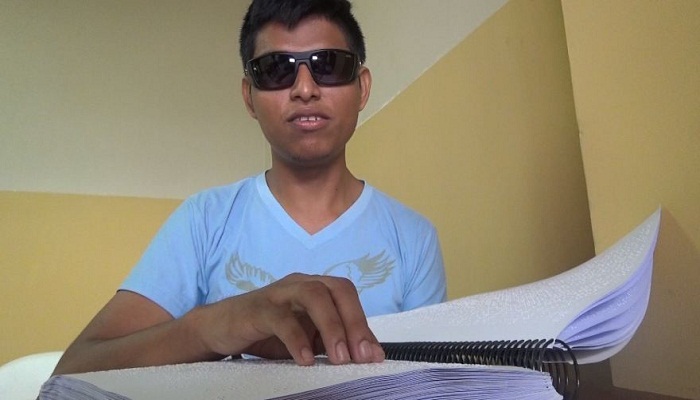 Se debe facilitar activamente el acceso a la educación superior de personas que sufren discapacidades, puesto que pueden poseer experiencias y talentos que podrían ser muy valiosas para el desarrollo de las sociedades y naciones.
¿Qué formación debe tener el docente?
Si formamos a los profesores a ser tolerante, flexible y capaz de ser frente a los desafíos relacionados con una sociedad democrática y plural como la nuestra, casi todos los estudiantes tendrán una visión positiva de algunas actitudes con respecto a la educación inclusiva.
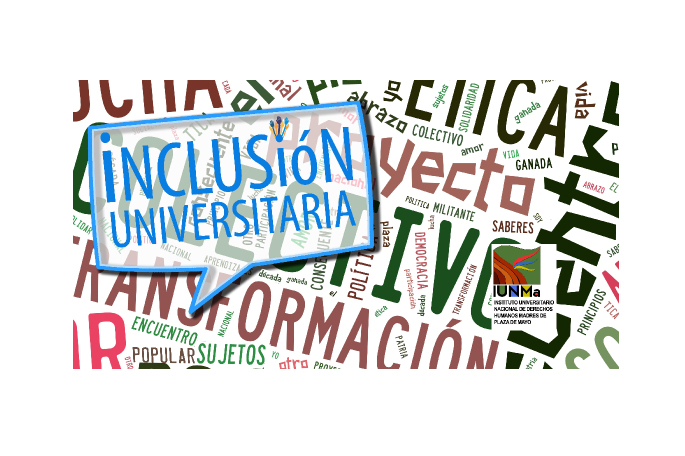 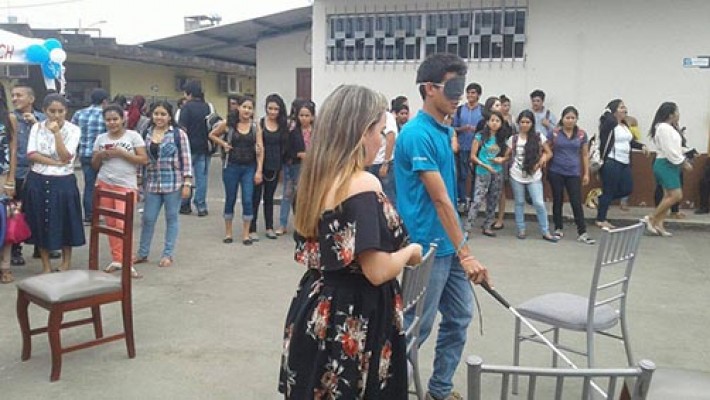 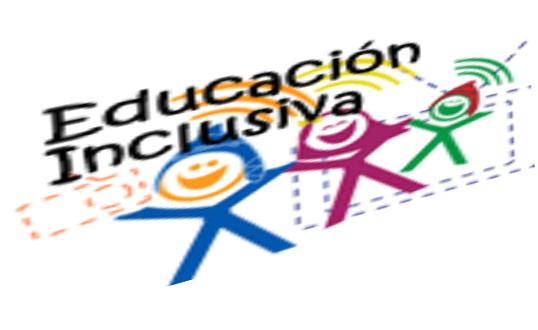 METODOLOGIA
RESULTADOS
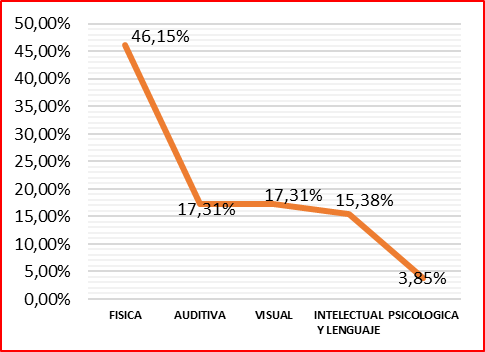 Tipos de discapacidades
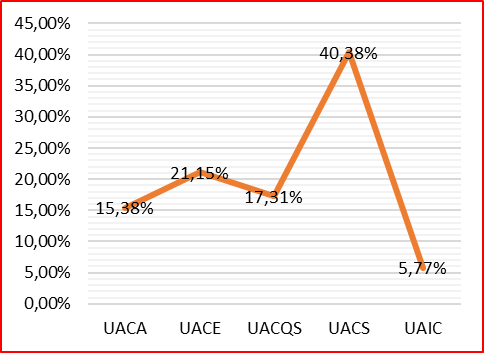 Estudiantes con discapacidades en UA
DIFERENCIA DE OPINIONES ENTRE DOCENTES Y UNIVERSIDAD
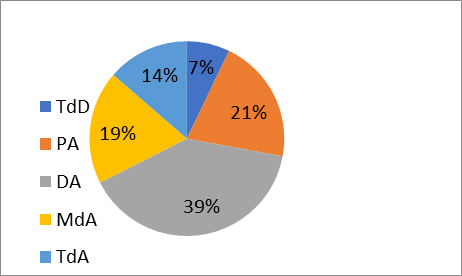 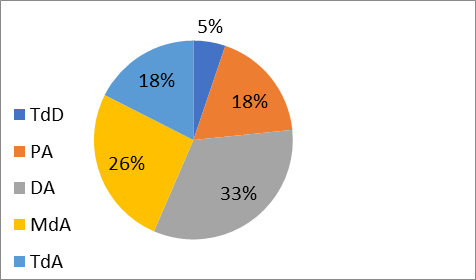 OPINION DE LA UNIVERSIDAD
OPINION DE LOS DOCENTES
OPINION DE LOS ESTUDIANTES
CONCLUSIONES
Los datos obtenidos nos han permitido explorar el perfil de estudiantes con discapacidad que voluntariamente han participado en este estudio y que, en todo momento, expresaron el agradecimiento por darles voz ante su proceso de inclusión universitaria.
La Universidad como institución académica deberá asumir el papel que le compete en el proceso de desarrollo tanto humano como social del estudiante logrando así una sociedad mucho más justa, libre de discriminación, con mayores oportunidades de equidad en cualquier ámbito.
GRACIAS POR SU ATENCION
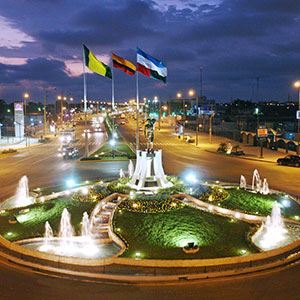 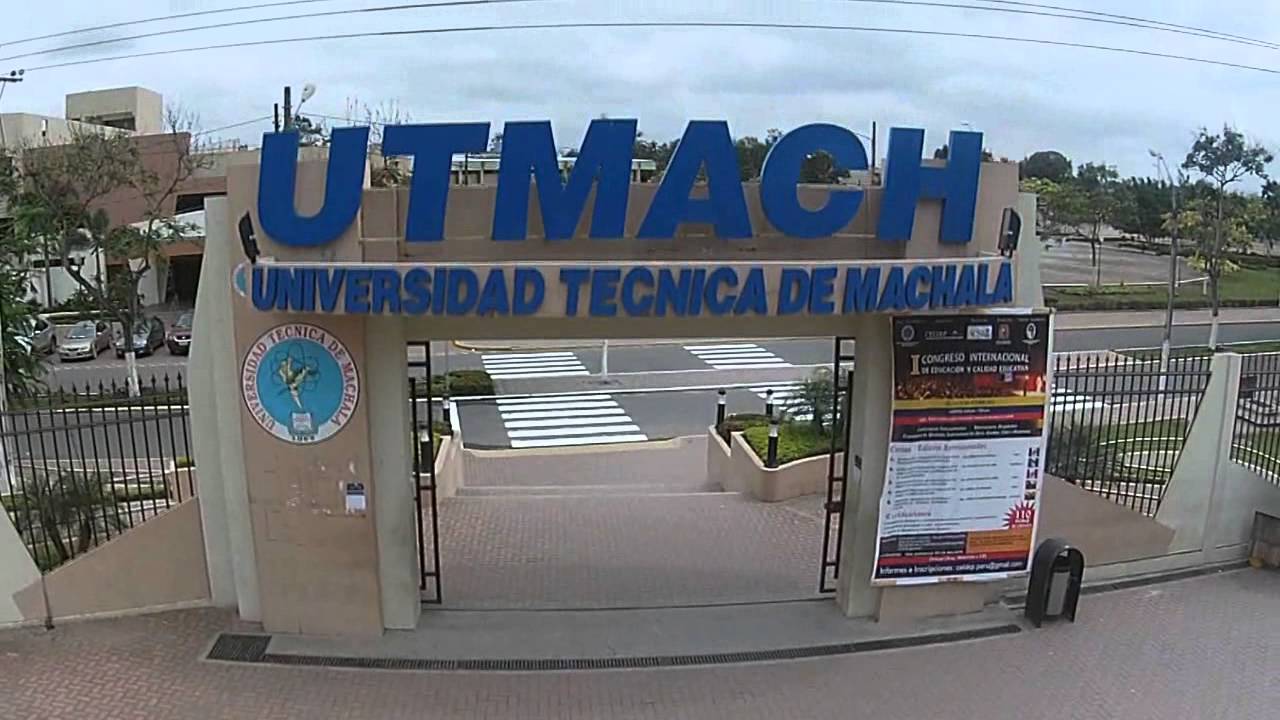